SECURE 2.0 Grab Bag GuidancePart 1
S. Derrin Watson
2
What’s Happened
December 29, 2022: President signed SECURE 2.0
November 25, 2023: Treasury released proposed LTPT regulations
December 20, 2023: IRS released Notice 2024-2
Q&As on 12 issues in SECURE 2.0 – Grab Bag Guidance
Out of over 90 provisions
December 20, 2023: IRS released Notice 2024-3
Cumulative List of Changes
Dictate provisions in Cycle 4 DC documents
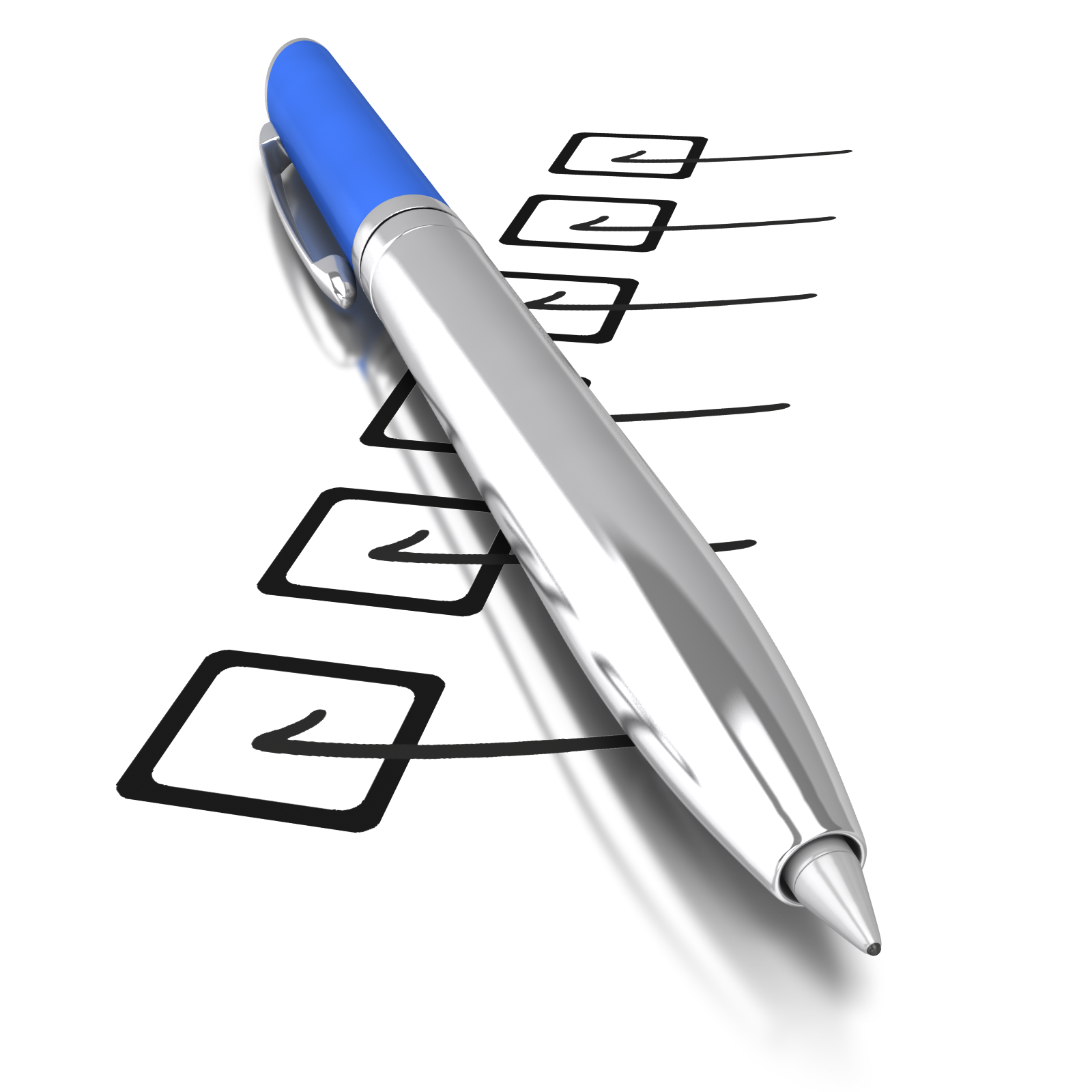 Topics in Grab Bag
Extension for interim amendments
De minimis deferral incentives
Terminally ill individual distributions
Small employer credits
2025 automatic enrollment
Automatic enrollment correction
Roth employer contributions
Roth SEP/SIMPLE IRA
Additional SIMPLE contributions
SIMPLE conversion to safe harbor
Cash balance plans
3
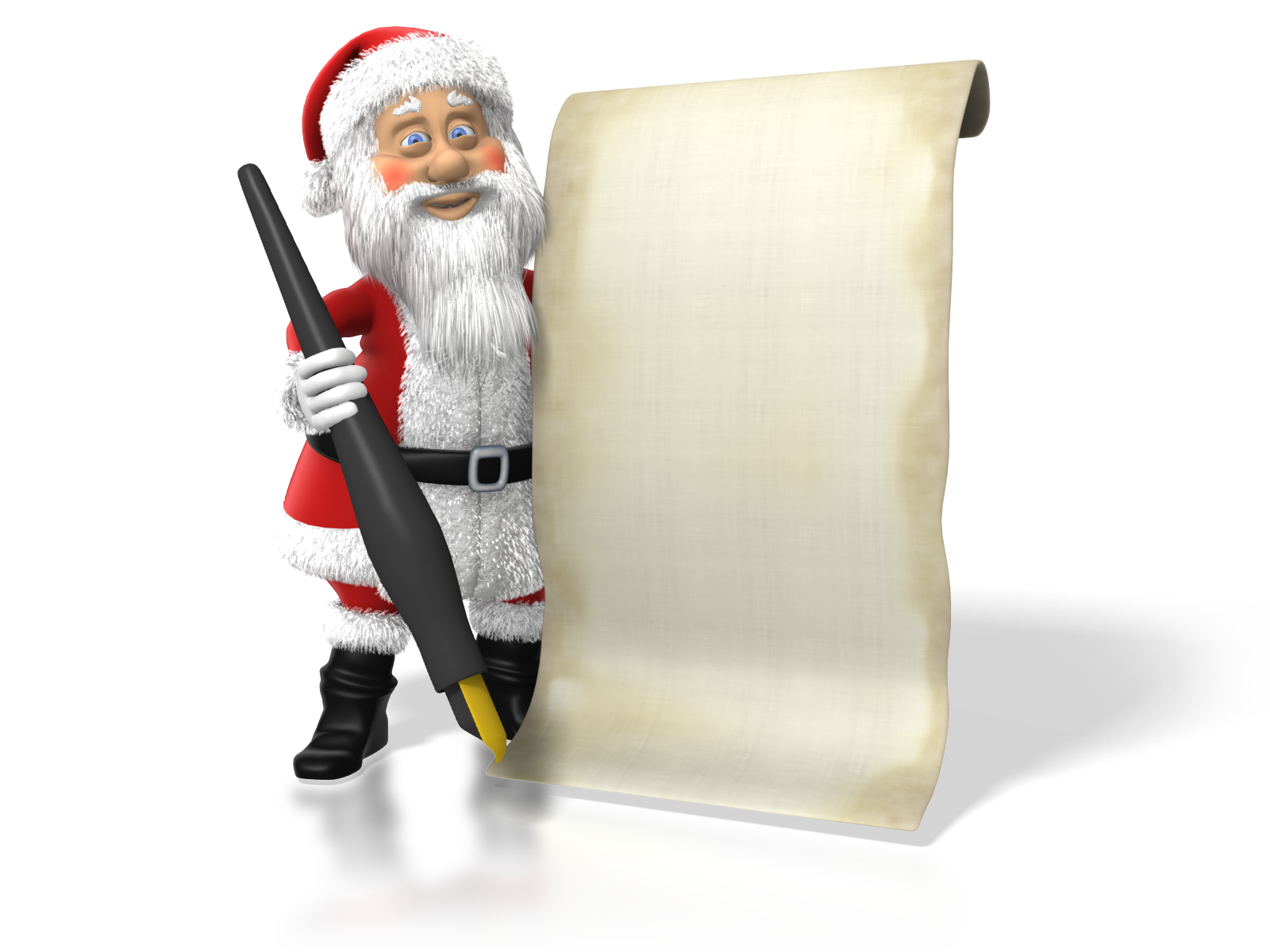 Amendment deadlinesCumulative List
4
5
SECURE 2.0 Deadlines
SECURE 2.0 extended amendment deadlines for interim and discretionary amendments
SECURE 2.0
SECURE Act
CARES
2020 Disaster Act
Provided anti-cutback relief
Most plans:  Last day of 2025 plan year; gov’t plans 2 years longer
Unless IRS further extends it
Applies to:
Qualified plans
403(b) plans
Governmental 457(b) plans
Tax-exempt 457(b) plans
IRS Extends Deadlines
Also includes Miner’s Act
December 31, 2026
Qualified plans in general
403(b) plans in general
IRA 
December 31, 2028
Union qualified plans
Tax-exempt union 403(b) plans
Applies if plan maintained under CBA ratified before 12/29/2022
December 31, 2029
Governmental qualified plans
Public school 403(b) plans
Governmental 457(b) plans
Or 180 days after end of year IRS notifies plan of failure
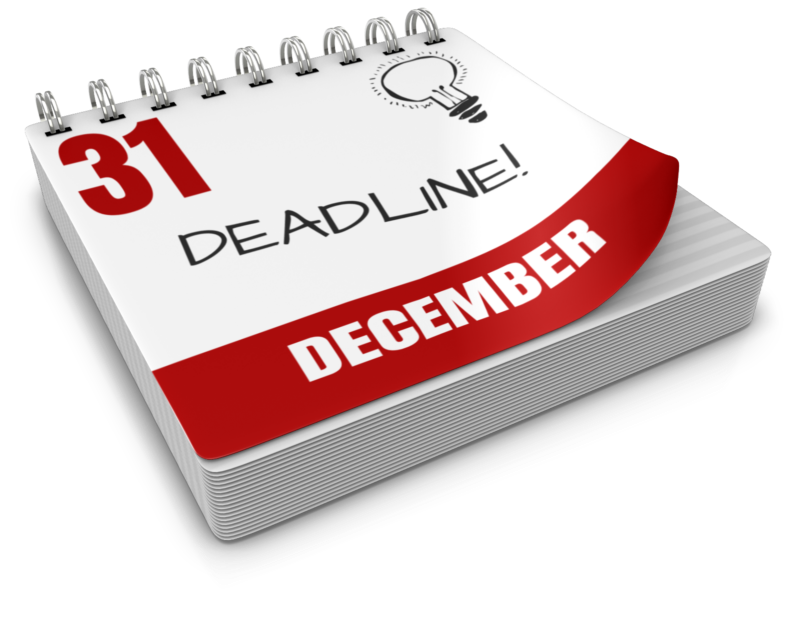 6
7
Notes on Extensions
No extension for tax-exempt 457(b) plans
They have until last day of 2025 plan year to comply with the new laws
IRS notes that other (possibly longer) deadlines might be available
Example: Issue hasn’t appeared on required amendments list
However, if amendment is adopted after Notice 2024-2 deadline, no anti-cutback relief
Extension gives more time for IRS to issue guidance
But highlights need to keep track of operations in the meantime
8
2023 Cumulative List of ChangesNotice 2024-3
Lists issues IRS will review in Cycle 4 (SECURE) DC restatements
If plan doesn’t address mandatory issue, reviewer will ask for inclusion
If plan addresses SECURE 2.0 issue that isn’t on the list, reviewer will require it to be removed
Example:  Student loan match
IRS will accept Cycle 4 preapproved plans from February 1, 2024, to January 31, 2025
They hope to issue letters in the summer of 2026
Restatement period likely to run to mid-2028
9
SECURE Scorecard
Essentially all SECURE Act issues are on Cumulative List
Many SECURE 2.0 issues are also on the list – will be on Cycle 4
“The IRS has included on this 2023 Cumulative List each SECURE 2.0 Act provision applicable to the form of a defined contribution qualified pre-approved plan that the IRS believes may be appropriately reflected by plan providers in plan documents submitted for Cycle 4 either because:
no interpretive guidance is needed for a plan provider to draft plan language with respect to the provision, or 
the IRS has issued sufficient interpretive guidance prior to publication of this list for a plan provider to draft plan language with respect to the provision.”
SECURE Act Issues on Cumulative List
MEP bad apple rule
2022 proposed regulations
QACA deferrals
Notice 2020-86
Retroactive 401(k) safe harbor
Notice 2020-86
Lifetime income investments
LTPT
2023 proposed regulations
Qualified birth and adoption distributions
Notice 2020-68
RMD rules 
2022 proposed regulations
Difficulty of care payments
Notice 2020-68
Miners Act Age 59½ distributions
Notice 2020-68
10
SECURE 2.0 Issues on Cumulative List
RMD age 73/75
Higher catch-up at 60-63
Distributions
Emergency personal expense
Domestic abuse
Disaster relief
Public safety officer
SIMPLE nonelective contribution
SIMPLE deferral limit
Notice 2024-2
Starter 401(k)
QLAC limits
$7,000 cash-out limit
No top-heavy for otherwise excludable employee
Sole proprietor retro 401(k)
Roth employer contributions
Notice 2024-2
11
SECURE 2.0 Issues Not on Cumulative List
Student loan match
Pension linked emergency savings
Mandatory Roth catch-ups
Notice 2023-62
ESOP publicly traded definition
Items that may not need language
Rely on hardship certification
Retroactive plan adoption
Retroactive deferral increase
Overpayment correction
Notice to unenrolled participants
Long-term care distributions
RMD rules
Disregard Roth balances
Surviving spouse election
Special needs trust
3 issues from Notice 2024-2
Mandatory automatic enrollment
Small deferral incentive
Distributions to terminally ill
12
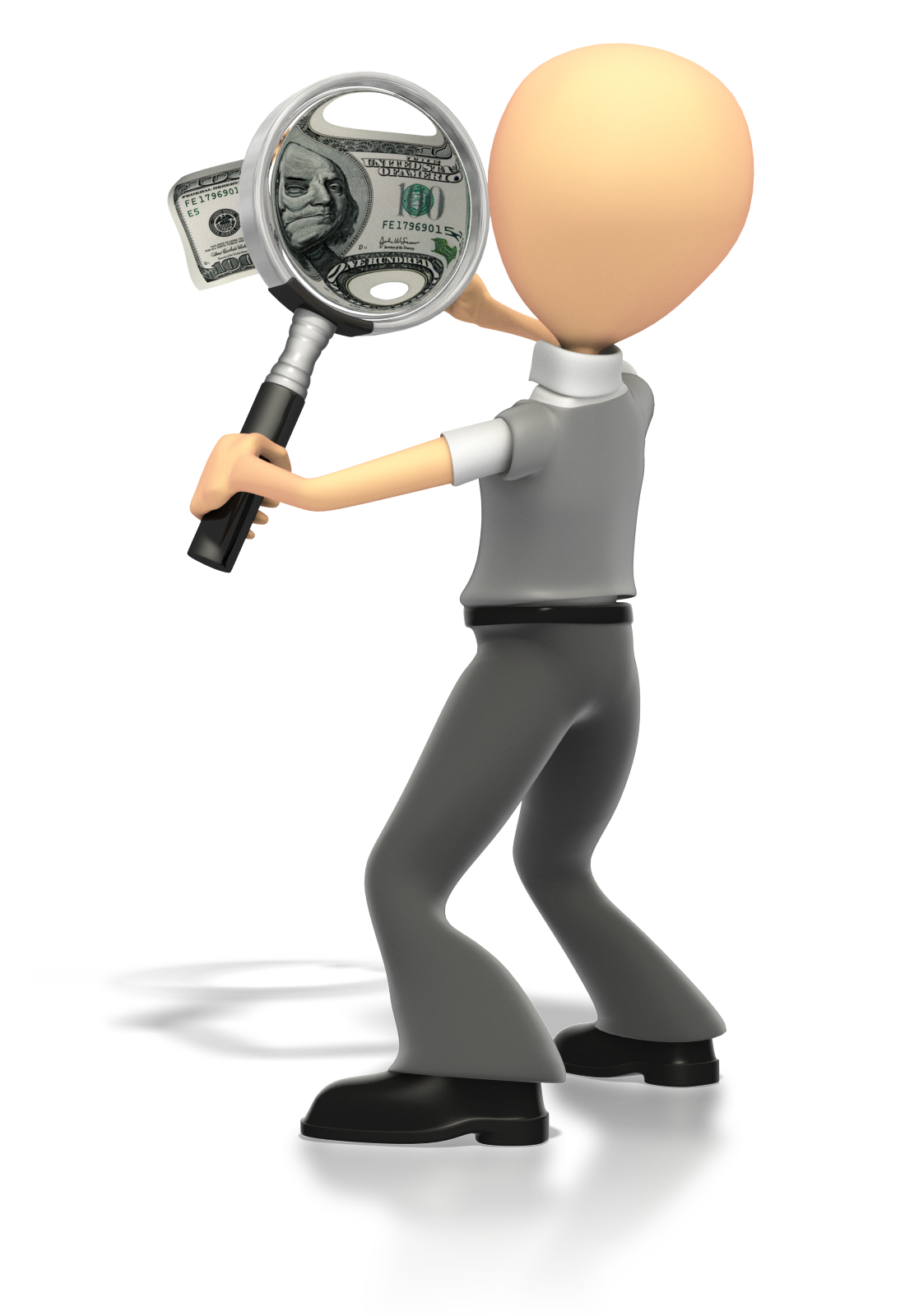 De minimis deferral incentives
13
14
Exception to Contingent Benefit Rule
Law forbids employers sponsoring 401(k)/403(b) plans from conditioning any benefits (other than a match) on whether an employee does or does not defer
SECURE 2.0 §113 allows plan to offer de minimis incentive to employees to make deferral elections
Can’t be paid for with plan assets
Effective for plan years beginning after December 29, 2022
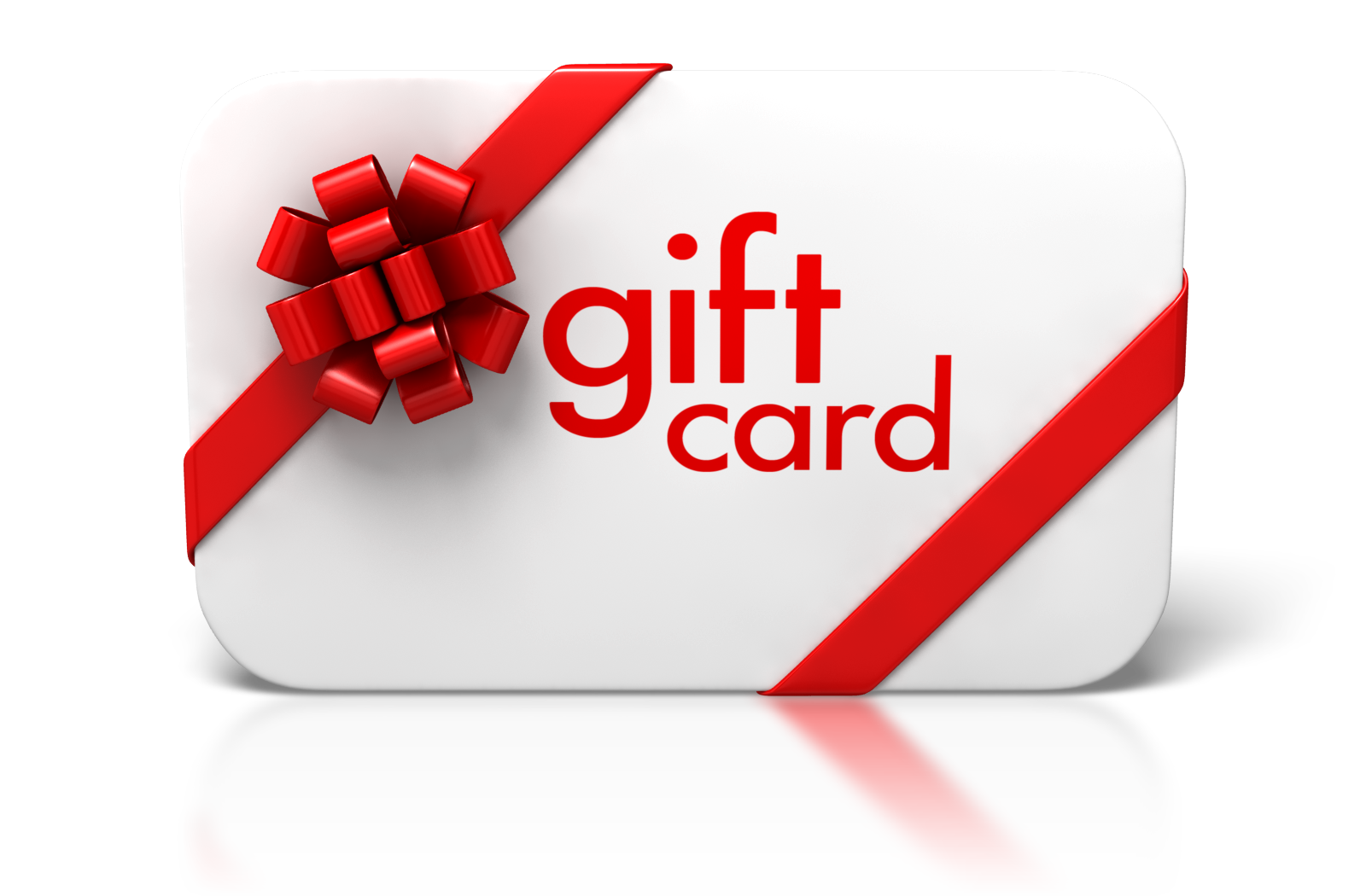 15
What is De Minimis?
Value is $250 or less
Can be spread out
Example:
Offer extended to employees who are not deferring on February 1, 2024
If employee files deferral election by May 31, 2024, employee will receive $100 gift card
If election still in effect May 31, 2025, employee receives another $100 card
If election still in effect May 31, 2026, employee receives another $50 card
16
Other Rules
Can’t use incentive to encourage increase in deferrals
Limited to those who are not deferring
Matching contributions aren’t deferral incentives
Deferral incentives aren’t plan contributions
Not subject to IRC §415, nondiscrimination, top heavy, etc.
Not subject to deduction limits
Gift cards (cash equivalents) are taxable wages
Many other gifts (sporting event tickets) are not
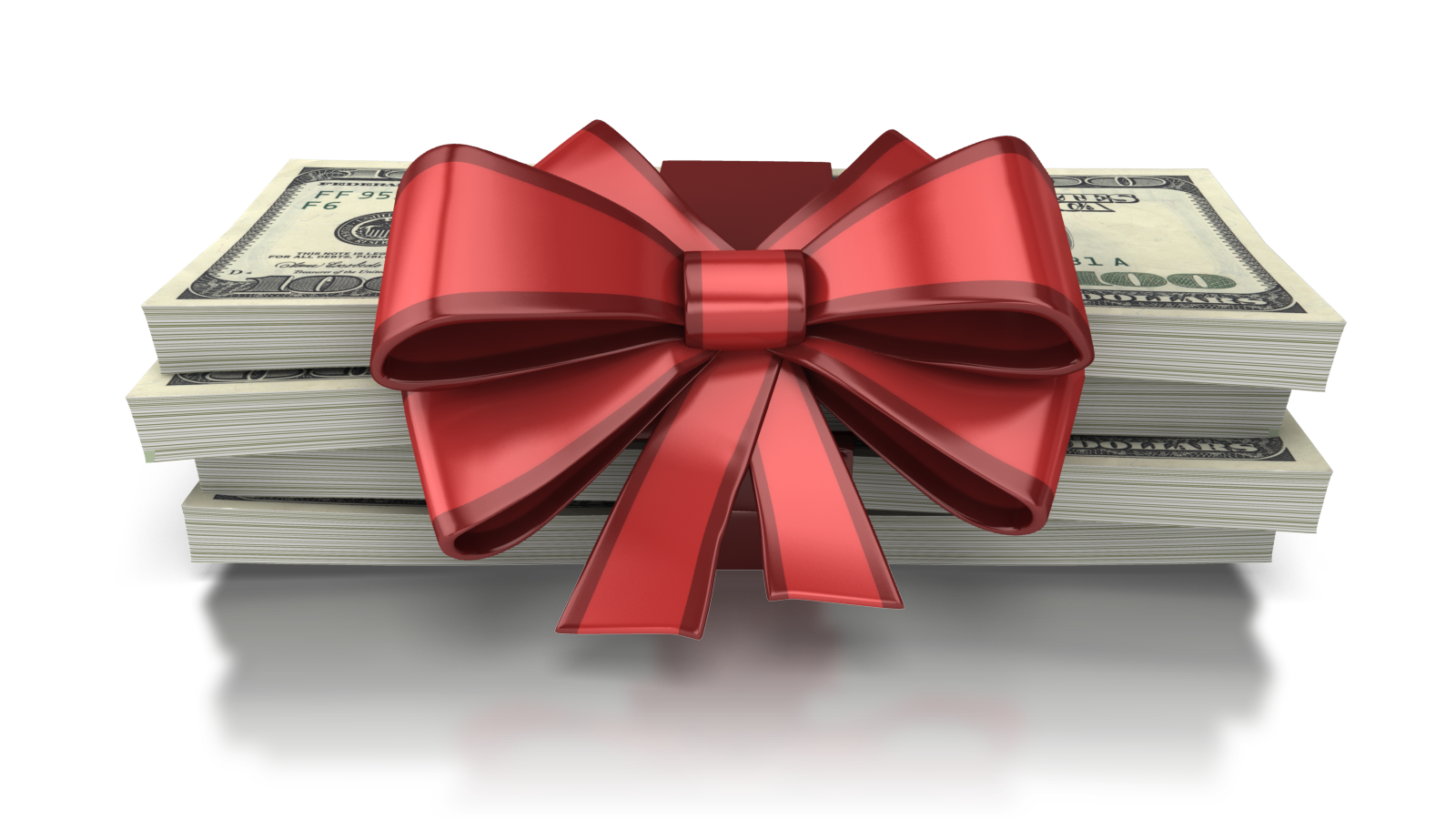 17
Questions the IRS Didn’t Answer
Suppose employer says “all employees who file new deferral elections will be entered into a drawing for an iPad (value $1,300)”
Suppose 10 employees file deferral elections out of 100 eligible for the incentive
Is the value of the incentive:
$1,300 value of iPad
$130 value of each lottery ticket issued
$13 value of each lottery ticket available
Something else
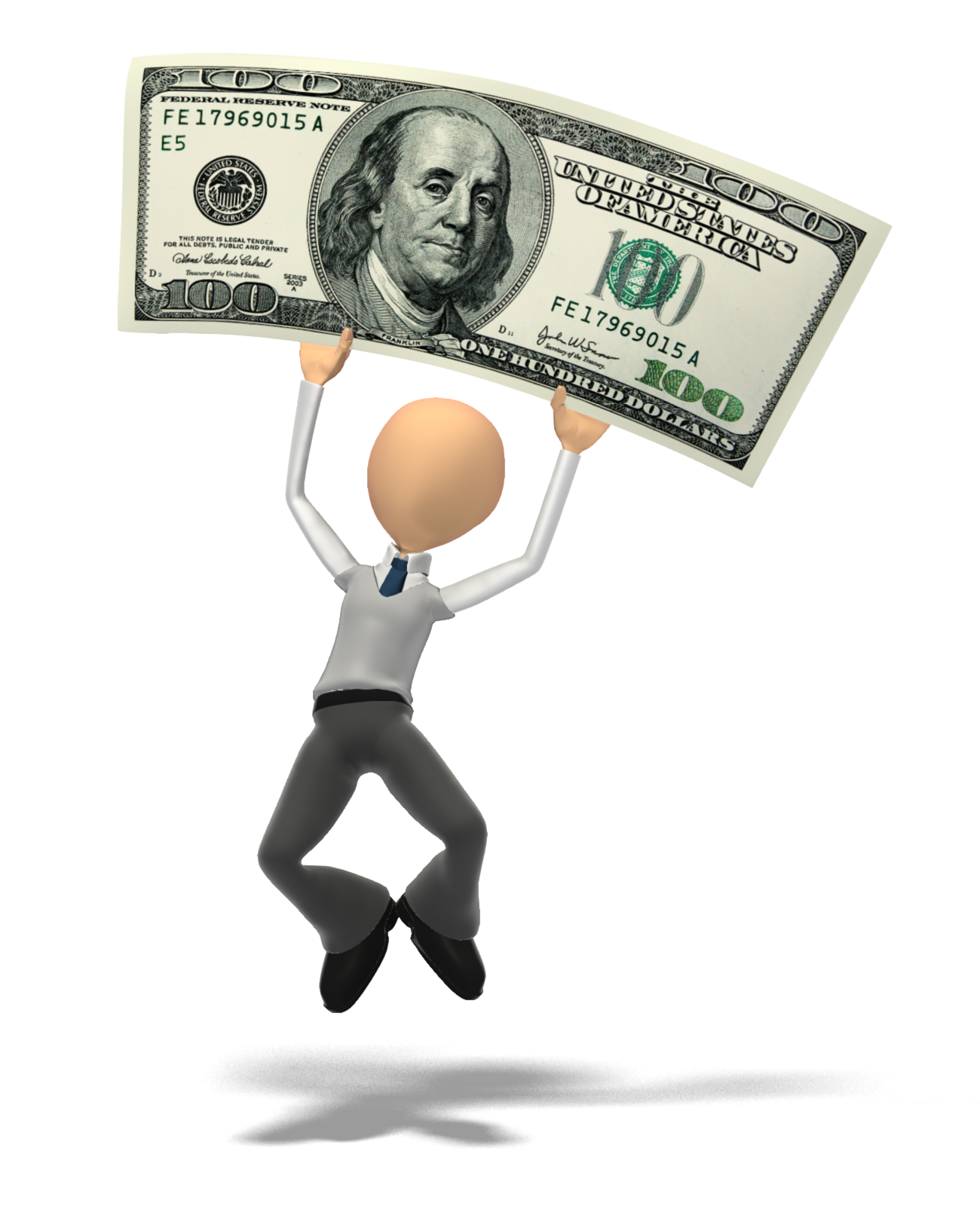 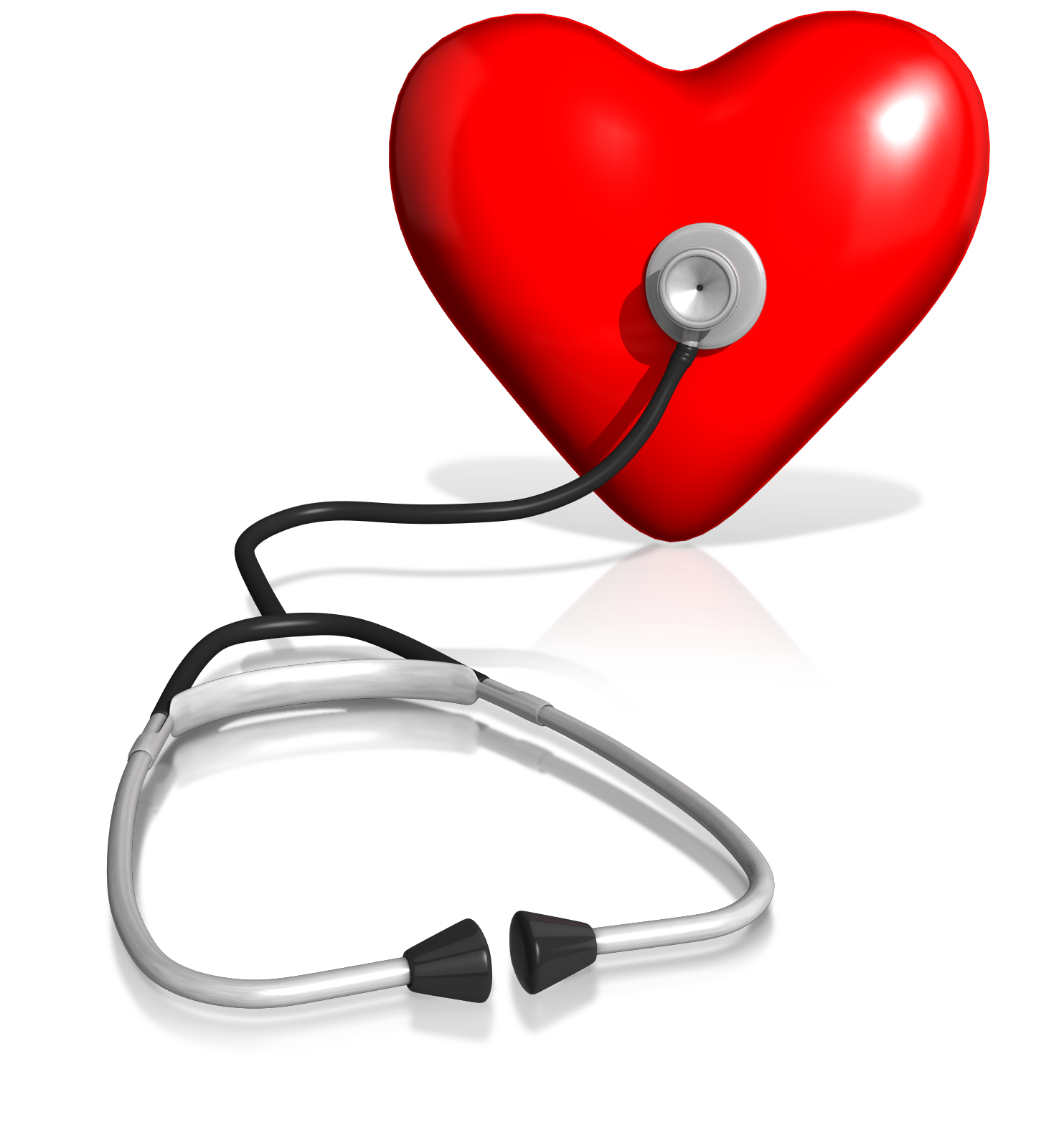 Terminally Ill Individual Distributions (“TIID”)
18
19
TIIDs
SECURE 2.0 §326 exempts TIIDs from plans or IRAs from 10% premature distribution penalty tax
Not currently distributable event for plans (participant needs to qualify for a distribution some other way)
Technical correction bill would change that
Can recontribute TIID within 3 years
Notice 2024-2 comments at length on these distributions
Available for qualified (including DB plans) and 403(b) plans; not 457(b) plans
20
TIID definition
Distribution made on or after date physician certifies in writing that individual has an illness or physical condition such that death is reasonably expected to occur in 84 months or less
Detailed rules on certification
Plan or IRA custodian must receive certification before distribution to treat it as TIID
No limit on amount of TIID
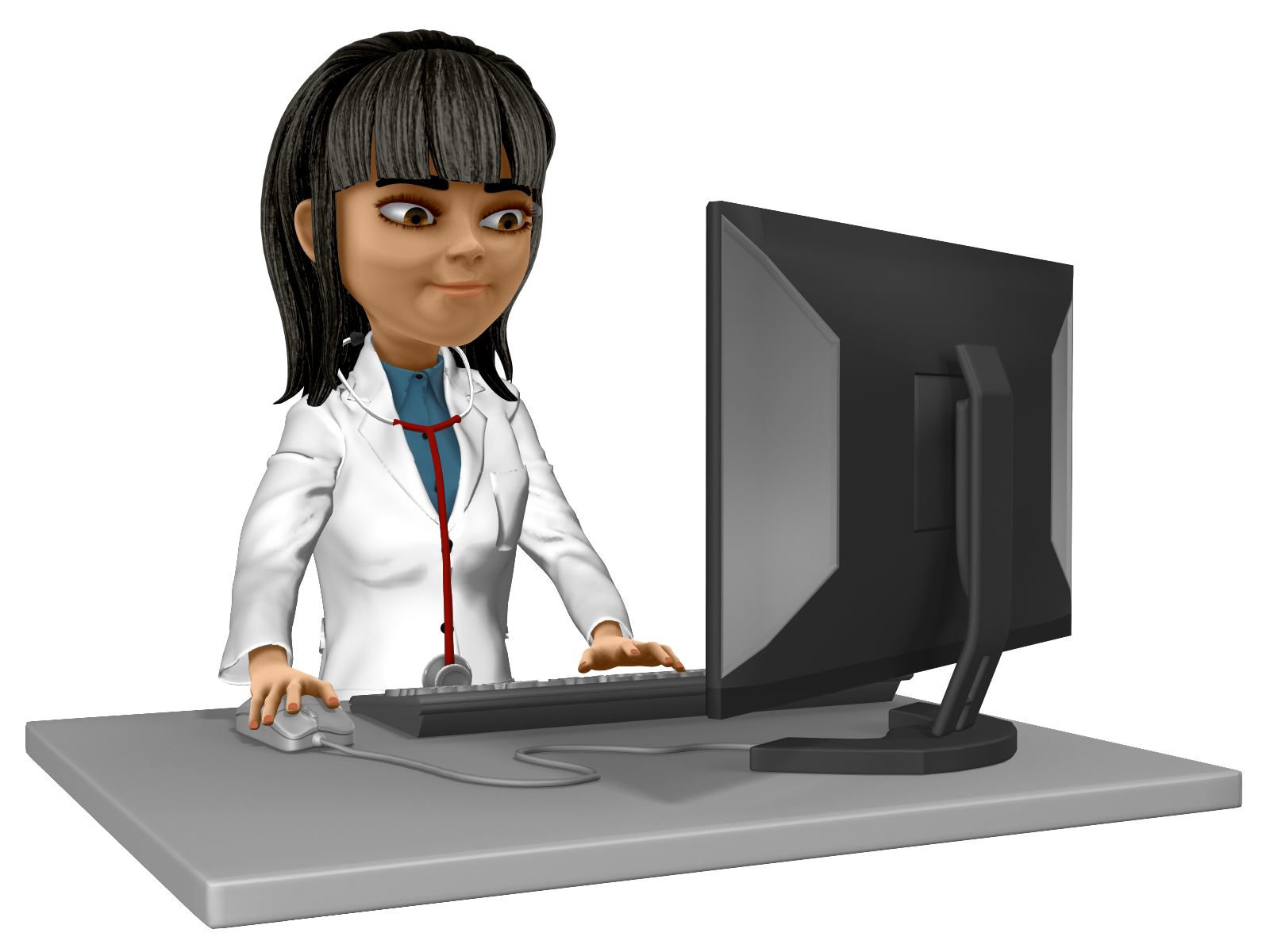 21
Options
Plan doesn’t have to offer TIIDs
Only impact is how TIIDs are treated on Form 1099-R
Participant receiving in-service plan distribution from a plan that doesn’t offer TIIDs can treat it as a TIID if:
Participant has previously received written physician certification
Participant claims TIID treatment by filing Form 5329
22
Post-Severance Distributions
Notice 2024-2 doesn’t acknowledge that post-severance distributions could be TIIDs
Could be because statute refers to “employees”
Easy way around it:
Roll post-severance distribution to IRA
Provide physician certificate to IRA custodian
Take TIID from IRA
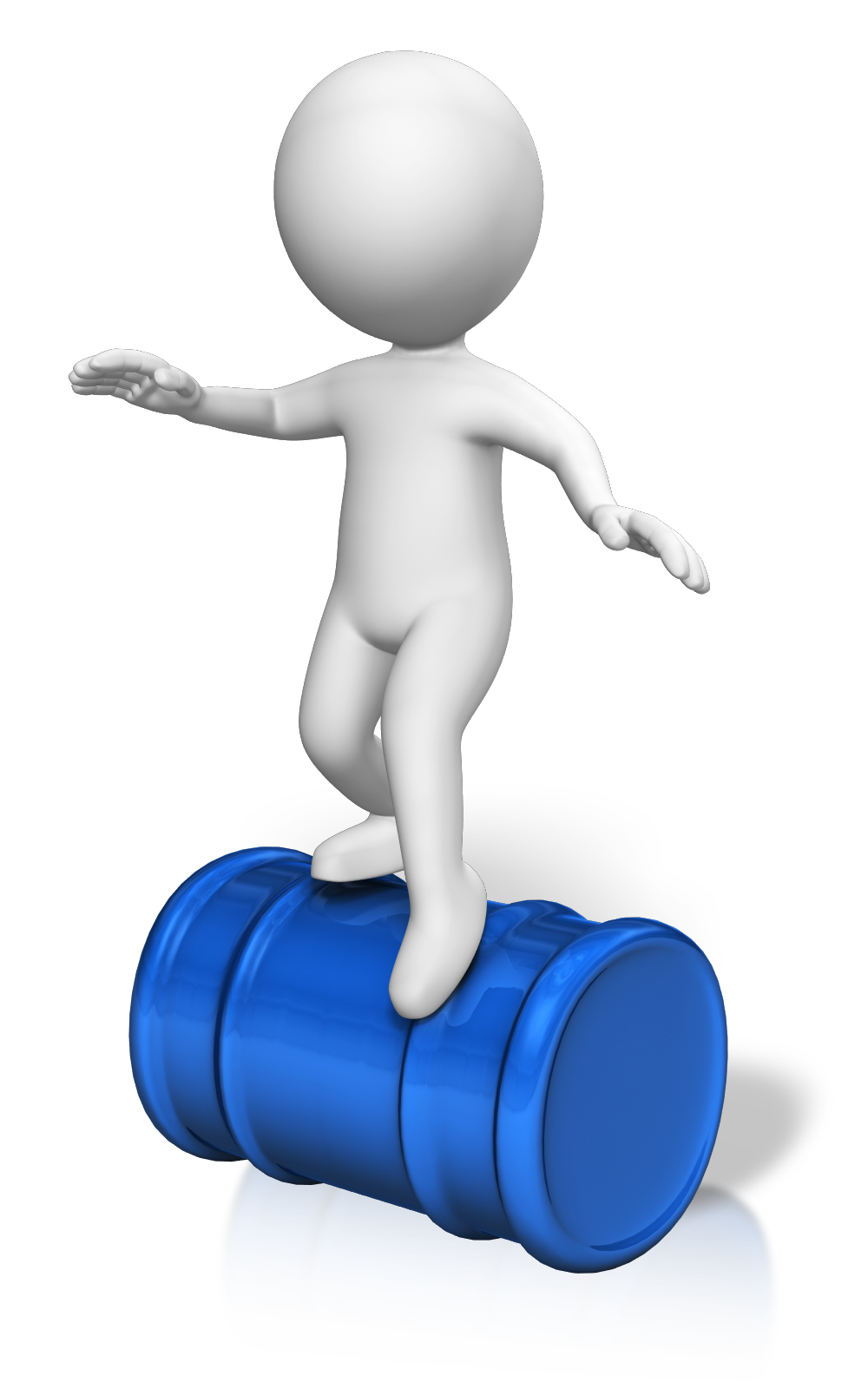 Four credits for eligible employers
Code §45E(a) Startup costs credit 
Code §45E(f) Employer contribution credit
Code §45T EACA credit
Code §45AA Military spouse
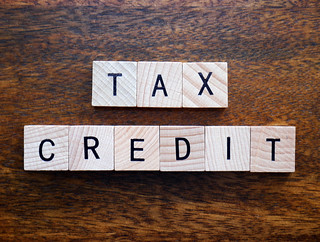 23
24
What they have in common
They are available for a limited time-frame
They are subject to dollar limits
Only “Eligible employers” described in Code §408(p)(2)(C)(i) can claim them
That section defines who can set up a SIMPLE IRA
We received guidance on all four credits in Notice 2024-2 or Notice 2020-68
Credits aren’t refundable
So tax-exempt and governmental can’t use them
25
408(p)(2)(C)(i) Eligible Employer
(I) In general. The term "eligible employer" means, with respect to any year, an employer which had no more than 100 employees who received at least $5,000 of compensation from the employer for the preceding year.
(II) 2-year grace period. An eligible employer who establishes and maintains a plan under this subsection for 1 or more years and who fails to be an eligible employer for any subsequent year shall be treated as an eligible employer for the 2 years following the last year the employer was an eligible employer. 
If such failure is due to any acquisition, disposition, or similar transaction involving an eligible employer, the preceding sentence shall not apply.
Guidance:  Notice 98-4 §B
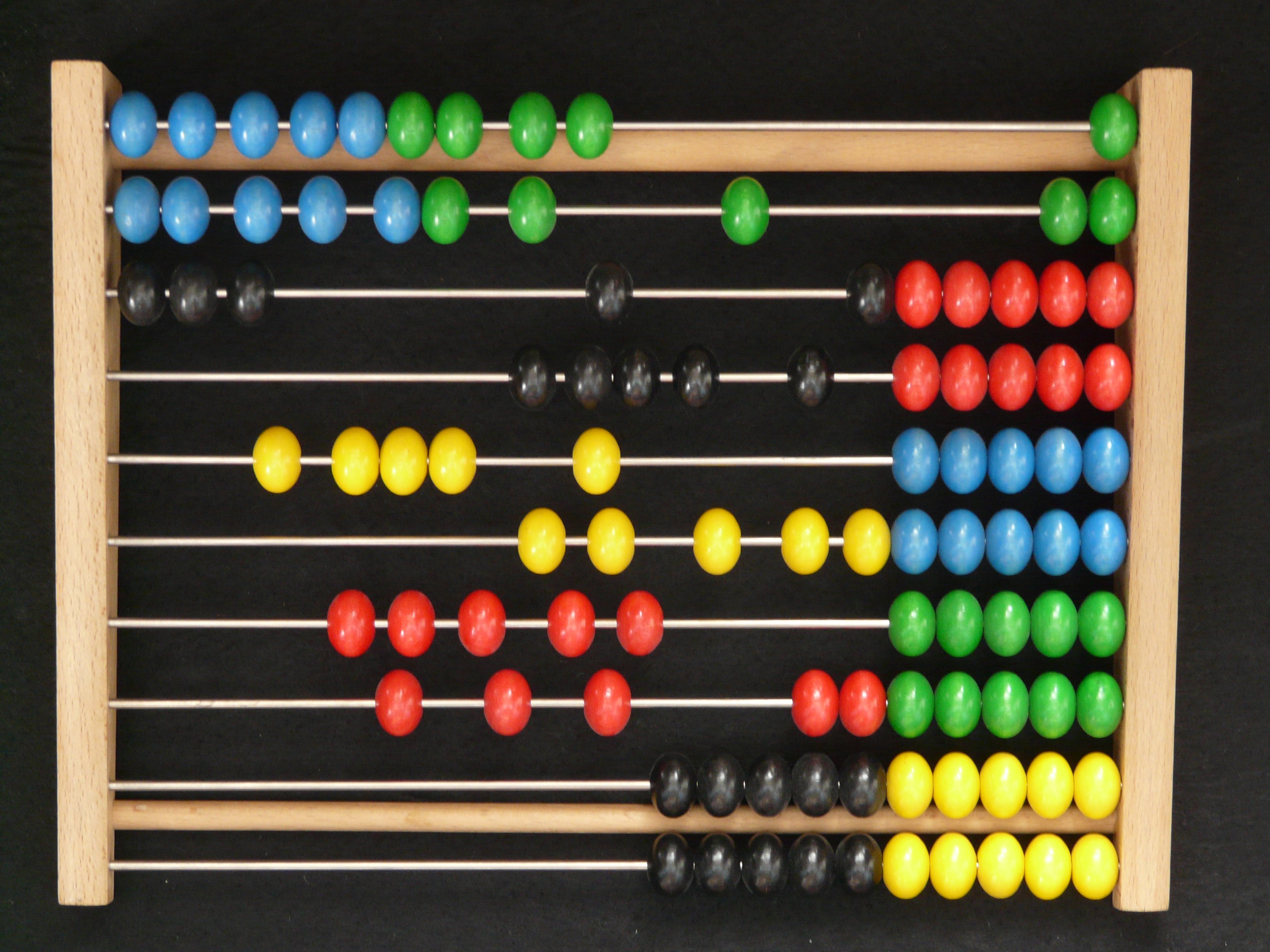 Count employees of all related employers
Controlled group, ASG, etc.
Count all employees, including union and nonresident alien, whether or not they meet eligibility requirements
Count them if they were employed at any time during the year
Include leased employees under Code §414(n)
Count self-employed individuals (partners, sole proprietors)
Compensation is earned income
26
27
Example of grace period
Employer established plan in 2023
95 employees who earned at least $5,000 in 2022: 
Eligible employer for 2023
Increases to 105 employees in 2023
Is eligible employer for 2024 because of grace period
Employer is acquired by large company in 2024
Total employees > 500
Grace period does not apply to 2025; not eligible employer
Eligible automatic contribution arrangement (EACA) CreditCode §45T
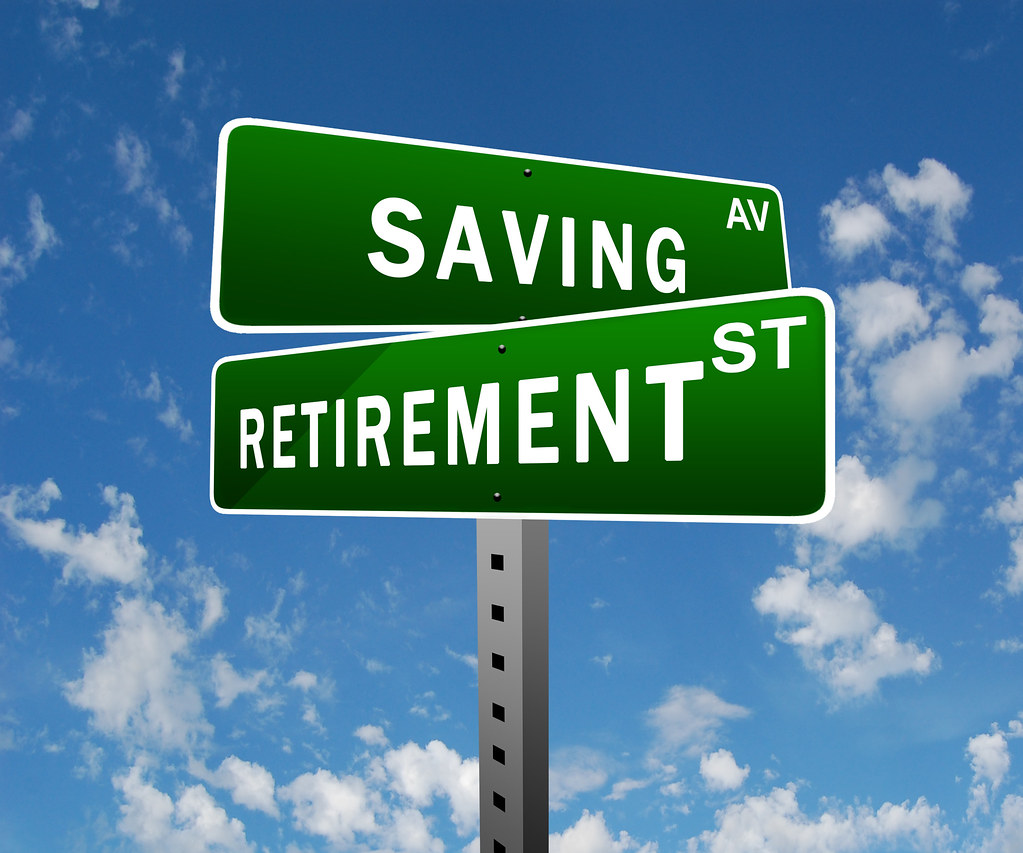 28
29
Overview
Effective for tax years after 2019
Credit is $500/year in “credit period”
Credit period is first year EACA in existence and following two years
Eligible automatic contribution arrangement: Code §414(w)
Could be 401(k), SARSEP, or SIMPLE IRA
EACA must be in existence in year 2 or 3 to claim the credit that year
No requirement to have NHCEs in plan
Could apply to owner-only plan
Claim all four credits on Form 8881
30
Notice 2020-68 Guidance
Only one 3-year credit period per employer
Adopting a second plan doesn’t get you a new credit
Credit period could have started before 2020:  too bad
Employer adopted EACA in 2018
Credit period is 2018, 2019, and 2020
But you couldn’t claim the credit before 2020
You can claim a credit for years 2 and 3 only if EACA is in same plan as year 1
Spin-off treated as continuation of prior plan
31
MEPs and credit
Credit applies separately to each participating employer in MEP
Example:
MEP has EACA feature
ABC joins MEP in 2023
ABC didn’t previous have EACA
ABC’s credit period is 2023, 2024, 2025
If ABC spins off its portion of plan to single employer plan in 2024, can still claim the credit for 2024 and 2025
32
Form 8881
Military Spouse CreditCode §45AA
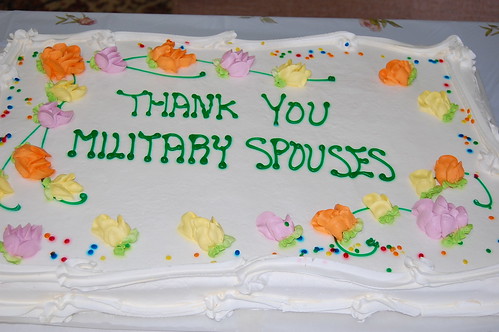 33
34
Overview
Applies to tax years beginning after 12/20/2022
Limited to eligible small employer
Don’t get to use 2-year grace period
Limited to eligible defined contribution plan:
 Military spouses must:
Be eligible to participate not later than 2 months after hire
Receive same employer contributions as other participants with 2 YOS
Be fully vested in employer contributions
Military spouse does not include HCE
35
Credit computation
Credit computed separately for each military spouse
Credit applies tax year spouse enters plan and the following two years
Assuming spouse is still a participant in subsequent years
Amount:
$200 plus
Lesser of employer contribution or $300
Aggregate all related employers
36
Guidance in Notice 2024-2, §C
Must qualify as eligible employer for year credit taken, without regard to two-year grace period
Example XYZ began sponsoring eligible DC plan in 2023
Military spouse Chris hired in 2025
Credit years are 2025, 2026, 2027
However, XYZ is eligible only for 2026
37
Credit years
3-year period begins on later of:
Date spouse begins participation, or
Date plan amended to become eligible DC plan (with spouse participating)
Example 1:
Kim enters conventional 401(k) plan in 2020
Calendar year employer amends plan into eligible DC plan in 2024
Can claim credit for Kim in 2024, 2025, and 2026
38
Years before 2023
Years before 2023 can count against credit period (if spouse participated in eligible DC plan), even though credit not available
Example:
Surplus Store (calendar year taxpayer) adopts 401(k) plan in 2020
Plan provisions:
Immediate entry and vesting
3% SH contribution
Taylor enters the plan in 2021
Can claim credit for Taylor for 2023, but that’s it
39
Form 8881
Startup Costs CreditCode §45E(a)
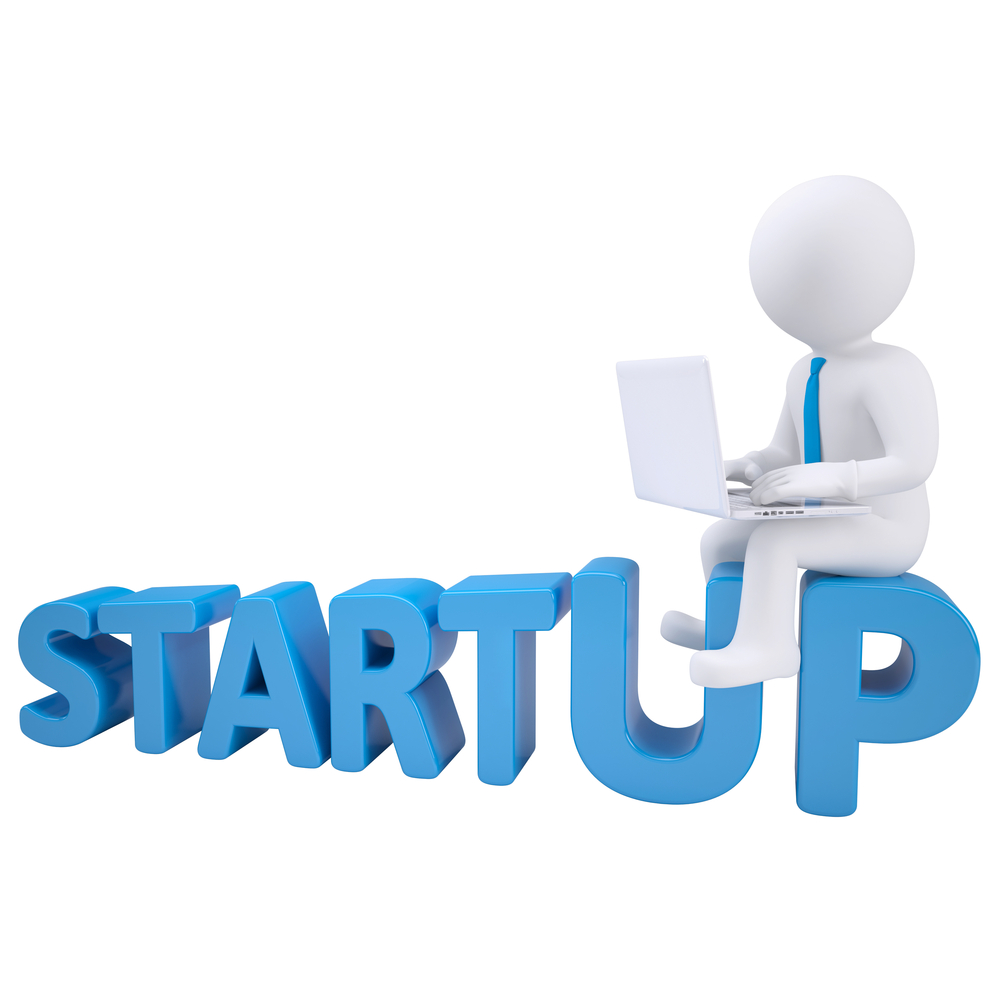 40
41
Overview
Originally adopted as part of EGTRRA; amended in SECURE Act and SECURE 2.0
Available for eligible employer (< 101 employees; 2-year grace)
Not available if employer, related employer, or predecessor established or maintained plan for substantially the same employees as plan qualifying for credit
Credit is generally 50% of qualified startup costs paid or incurred during tax year, subject to a limit, of new qualified plan, SEP, or SIMPLE IRA
Related employers treated as single employer
Credit years
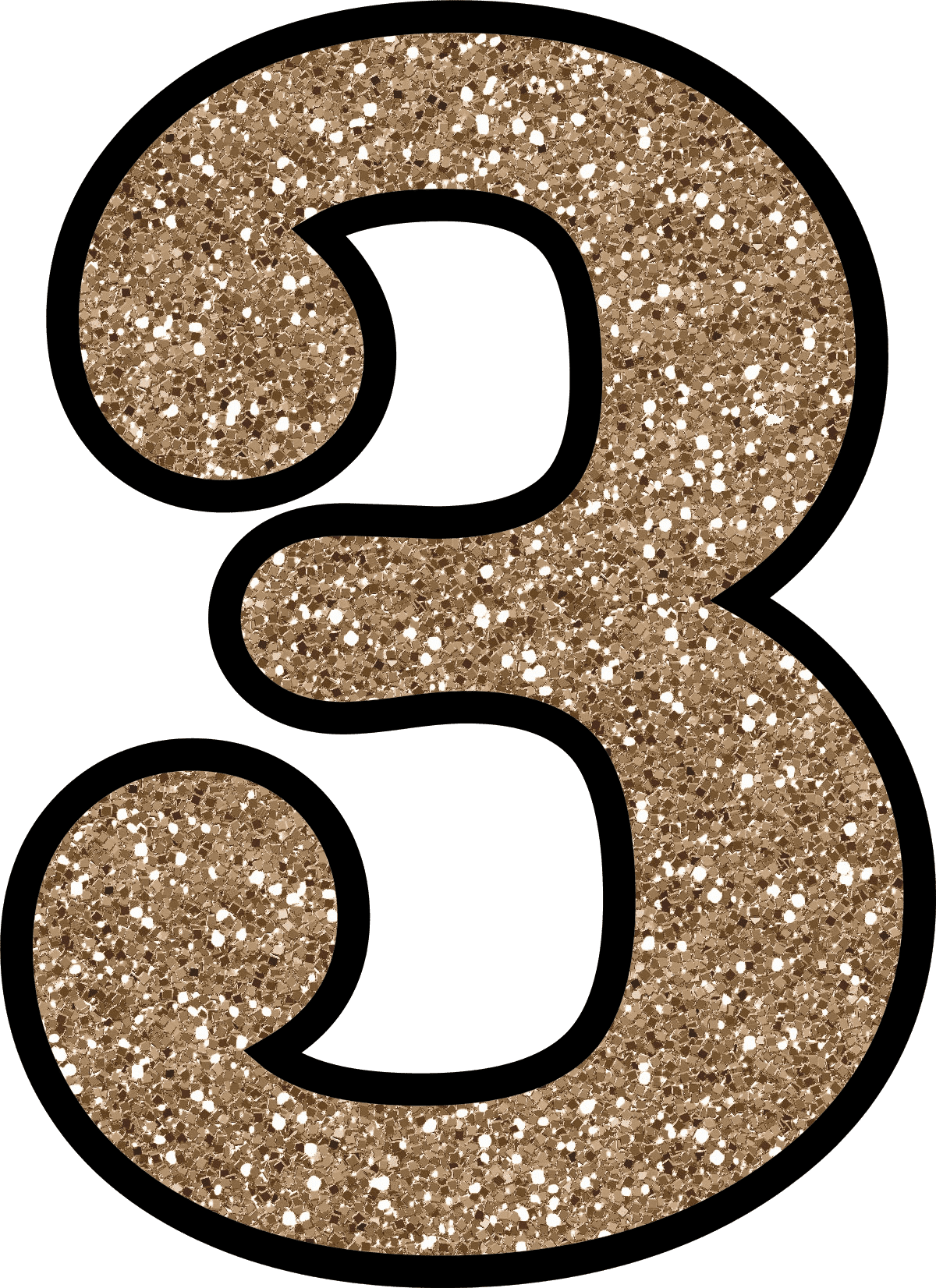 First credit year
Generally tax year plan effective
Employer can elect to make it the year before the plan effective
Credit is available for first credit year and the following two years
42
43
Amount of credit
Credit is generally 50% of qualified startup costs paid or incurred during tax year, subject to a limit
Qualified startup costs: ordinary and necessary expenses of employer (i.e., not paid by plan) paid or incurred in connection with
Establishment or administration of plan
Retirement-related employee education with respect to plan
If plan doesn’t have at least one NHCE participant, qualified startup costs = $0 for purposes of credit
44
Limit on credit
Credit amount for a tax year can’t exceed greater of
$500, or
$250/NHCE participant (not to exceed $5,000)
45
Impact on deductions
Employer can elect not to have credit apply
If employer claims credit, cannot  claim deduction for credit amount
Example:
In 2024, Employer spends $2000 to set up cash balance plan
2 NHCE participants
Credit limit is $500
Employer can claim $500 credit and can deduct $1500
SECURE 2.0 change
Credit increased to 100% of qualified startup costs if employer has no more than 50 eligible employees
Follow same rules as 100-employee limit
Same dollar limit applies
Effective for tax years beginning after 2022
Example:
Dollar limit is $5000 (more than 20 NHCE participants)
2024 Qualified startup costs = $7,000
If employer had 51 employees in 2023, credit is $3,500
Lesser of 50% of costs or $5,000
If employer had 50 employees in 2023, credit is $5,000
Lesser of 100% of costs or $5,000
46
47
Notice 2024-2, §B
Must satisfy eligibility in first credit year to qualify for any of the three years; must also satisfy eligibility for year credit claimed.
Can qualify for 100% credit only if no more than 50 employees for first credit year (even if that year was before 2023)
Examples for plan effective in 2022
48
Form 8881
Employer contribution creditCode §45E(f)
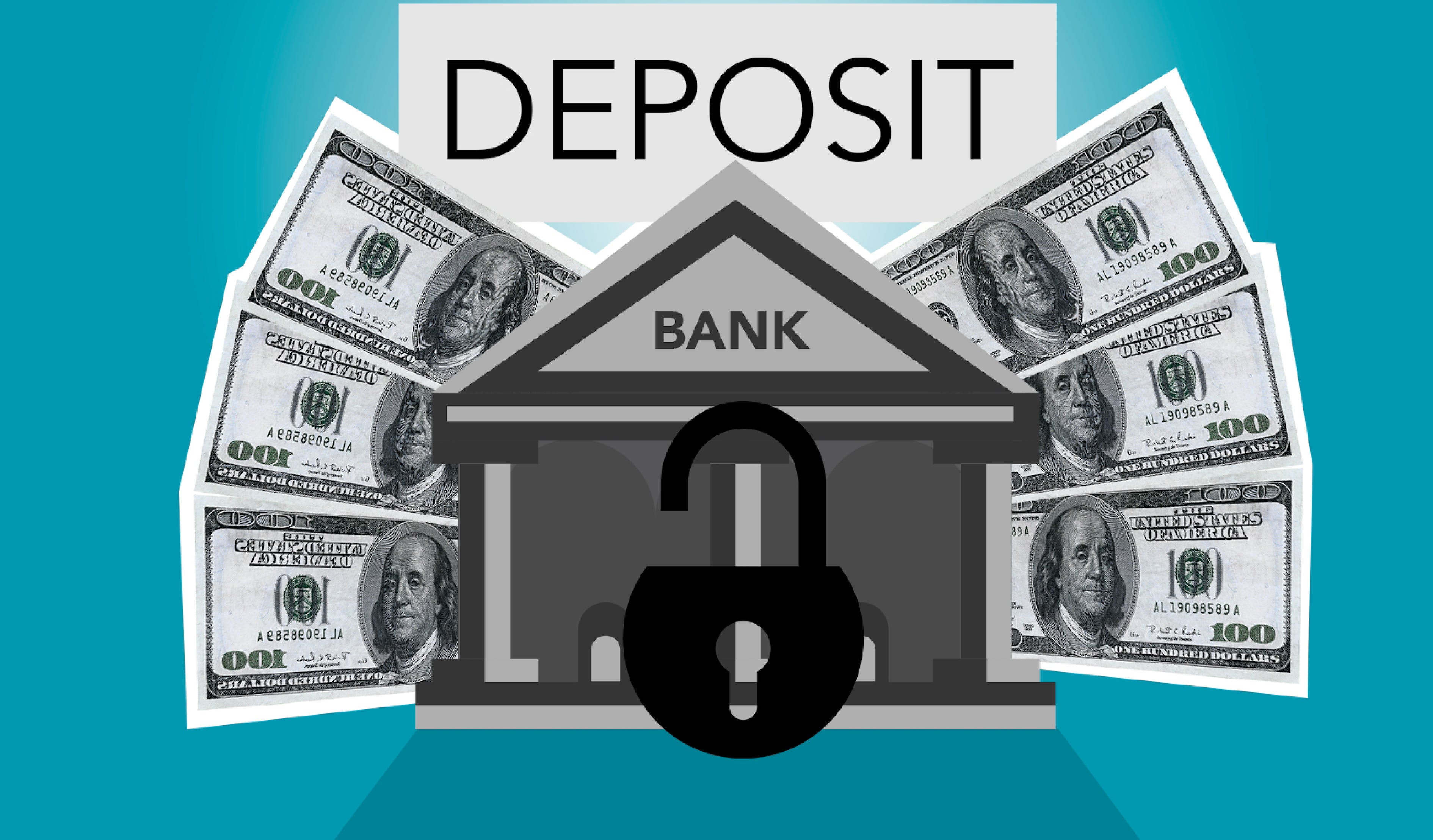 49
50
Overview
Applies to tax years beginning after 2022
Separate from credit for qualified startup costs
Available for eligible employer (< 101 employees; 2-year grace)
Not available if employer, related employer, or predecessor established or maintained plan for substantially the same employees as plan qualifying for credit
Limited to defined contribution plans
Related employers treated as single employer
Can qualify even if no NHCE participants
51
Year it can be claimed
Year 1 is always year plan effective
Even if employer elects prior year for first credit year for startup costs credit
Employer must be eligible employer for Year 1 to claim credit in any year
Employer must be eligible employer for year credit is claimed
52
Credit is computed participant by participant
Disregard participants with FICA wages > $100,000 (indexed)
Sole proprietors and partners don’t have FICA wages
Look at wages for the tax year for which credit is claimed
Example
Dr. Doris is sole proprietor; 2023 earned income is $400,000; counts
2 W-2 employees
Physician’s assistant, Peter; wages $110,000; disregarded
Doris’ husband, Harold; wages $70,000; counts
53
Dollar limit; Phase-out
Credit for a participant is lesser of
Employer contributions (match and nonelective) for the participant
$1,000
Maximum credit based on employees in prior tax year
Full credit if no more than 50 employees in prior year
No credit if more than 100 employees
Credit phases out in between (2% for every EE > 50)
54
Example
Employer has 60 employees who earned at least $5,000 in 2024
Some weren’t eligible to participate, but they count
Carlos’ 2025 allocation = $2,400
Kim’s 2025 allocation = $500
Credit available for Carlos and Kim if there were only 50 employees in 2024 would be $1,500
But there were 60 employees; credit reduced 20%
Credit is $1,200
55
Applicable percentage
Credit is available for only first 5 years plan effective and phases out
Years before 2023 count for phase-out
Example; plan established in 2021
75% credit available in 2023
SummaryCredit for each employee is as follows
If employee had FICA wages > $100,000, credit is $0
Determine employer contribution (match + nonelective)
Lesser of line 2 or $1,000
If greater than 50 employees in prior year, reduce line 3 by 2% for each employee > 50
Apply applicable percentage to line 4
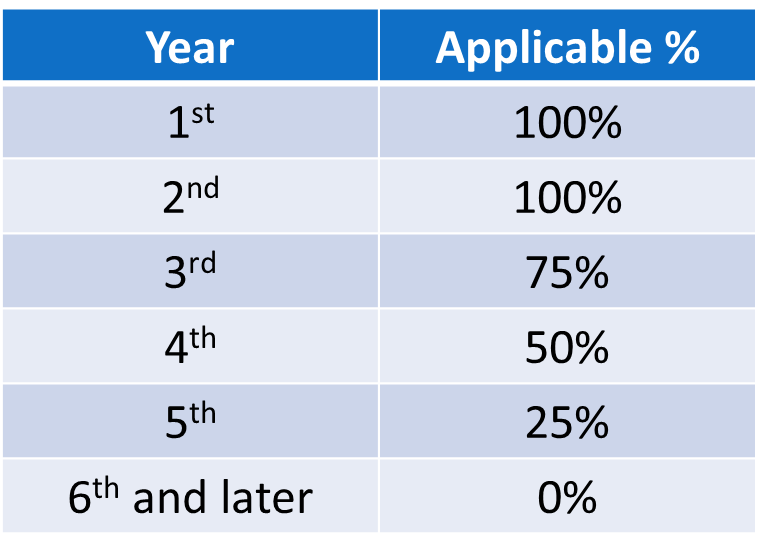 56
57
Let’s do the math
Safe harbor nonelective plan
60 countable employees each receive more than $1,000 employer contribution
Potential $60,000 credit
70 employees total
Reduces max credit to 60%=$36,000
58
Relationship to deductions
Can’t claim deduction for credit amount
Credit claimed for tax year in which deduction would be claimed
Example:
Calendar year employer contributes nonelective contribution for 2024 on February 5, 2025
Allocated as of December 31, 2024
Take the credit against 2024 taxes
Suppose total employer contribution for 2024 =$60,000 and credit is $20,000
Deductible amount is $40,000
59
Form 8881
60
Comparing the credits
Thank you!
S. Derrin Watson
Attorney at law
5631 Kent Place
Goleta, CA  93117
sderrin@gmail.com
Derrin’s books are available at ERISApedia.com
Plan Distribution eSource
Who’s the Employer (8th ed)
403(b) Plan eSource
457 Plan eSource
Plan Correction eSource (with Ilene Ferenczy and Alison Cohen)